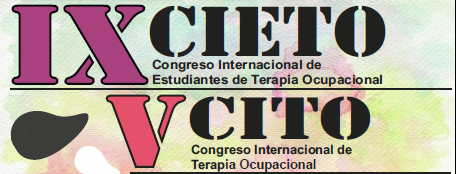 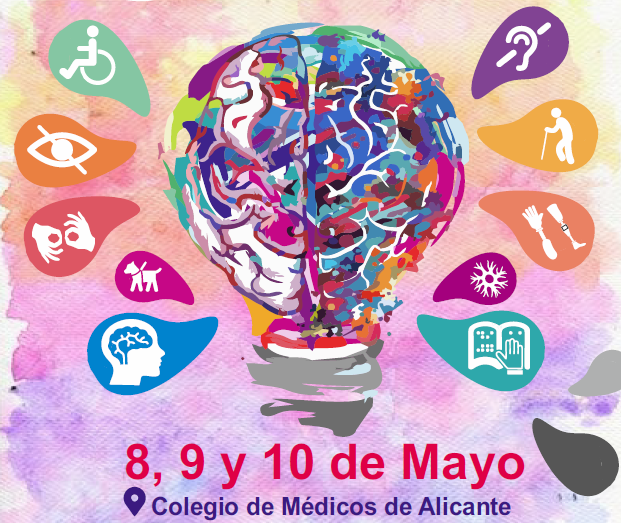 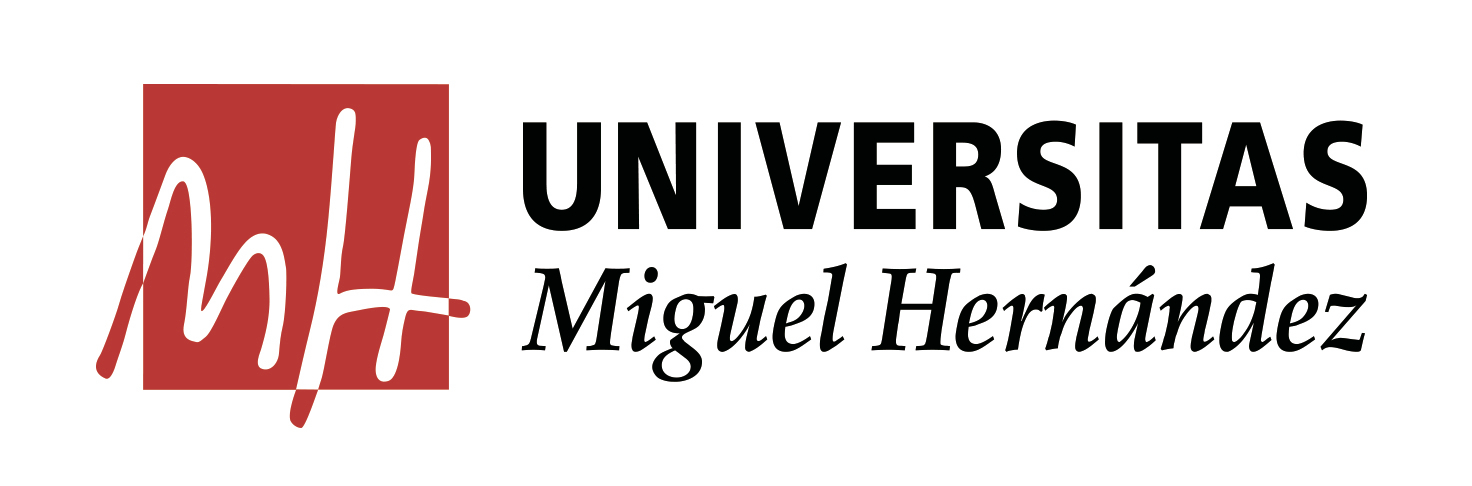 Escriba aquí el título de su trabajo para el V CITO
_________________________________________________

ESCRIBA EN ESTE ESPACIO SUS AUTORES E INDIQUE A CONTINUACIÓN SUS CORRESPONDIENTES ORGANIZACIONES O PUESTOS DE TRABAJO
_____________________________________________________________________________________________________